Открытый уроклитературыв 8а классе
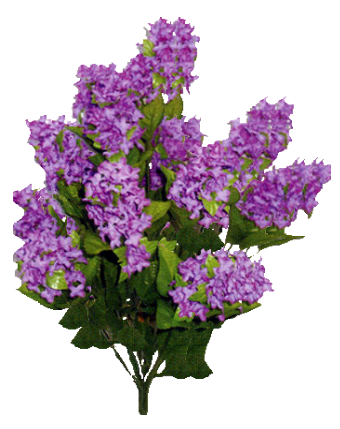 Автор: О.Н.Фролова
2023 год
МОУ «Дашковская СОШ»
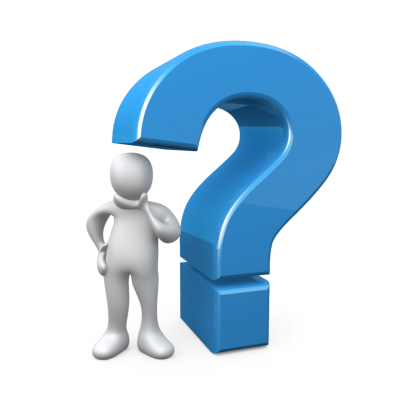 … – это, где тебя любят.… – это души огонёк.…  – это близкие люди.….. – это наша реальная обитель, где мы можем быть именно теми, кто мы есть.….. – это самое ценное, что есть у нас.…. – это совместные праздники, походы, беседы за кружкой чая.… – это место, где тебя не обманут, где тебе спокойно и хорошо, где мы отдыхаем душой.
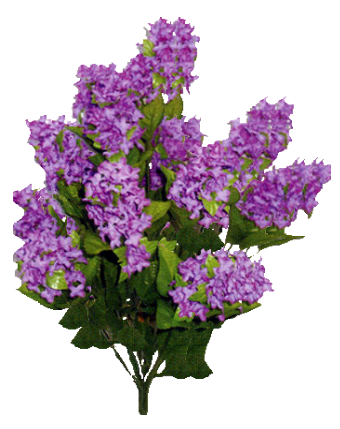 СЕМЬЯ
ВЕРНОСТЬ
ЛЮБОВЬ
СОГЛАСИЕ
СЧАСТЬЕ
СЕМЬЯ
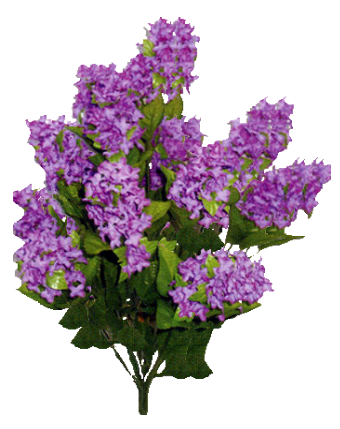 ТРЕПЕТ
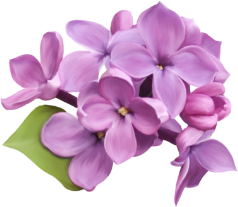 ВЗАИМОПО-НИМАНИЕ
РОДИТЕЛИ
ЗАБОТА
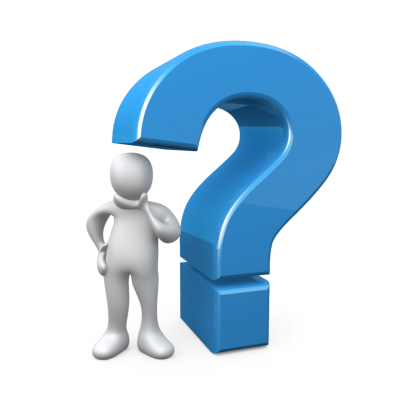 ТЕМА УРОКА
ЛЮБОВЬ
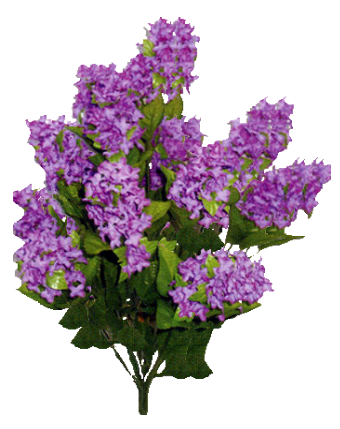 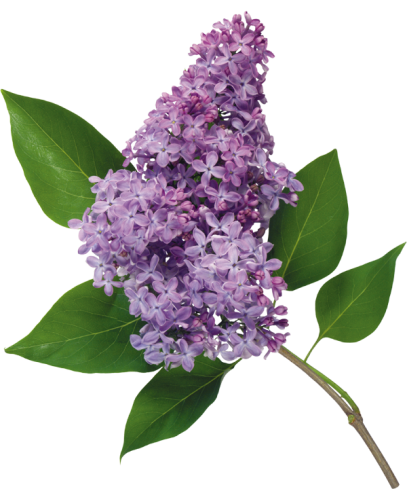 СЧАСТЬЕ
СЕМЬЯ
А.И.КУПРИН
«КУСТ СИРЕНИ»
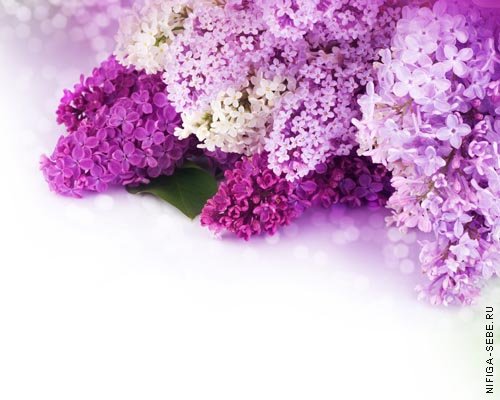 А.И.Куприн.  «Куст сирени».  
Представление о любви и счастье в семье.
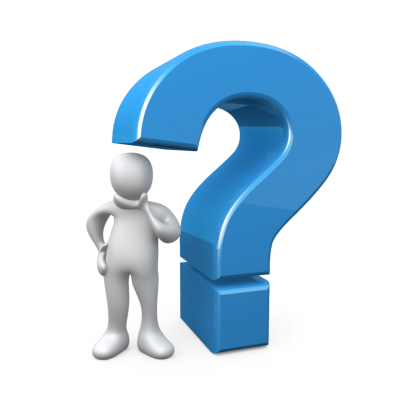 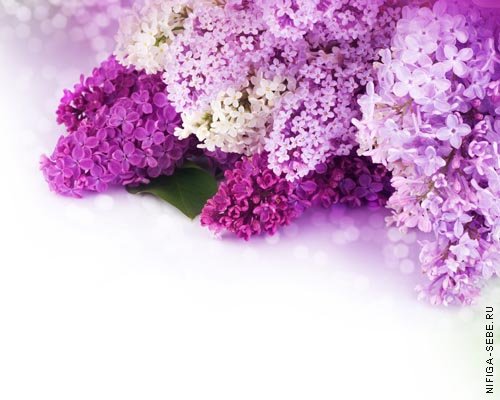 ЦЕЛИ УРОКА
АНАЛИЗИРОВАТЬ…
ОЦЕНИВАТЬ…
ОБОГАЩАТЬ…
Николай - в переводе с греческого языка - «победитель народов»
Вера – (исконно русское имя) «истина, вера», «служение Богу»,уверенность в будущем
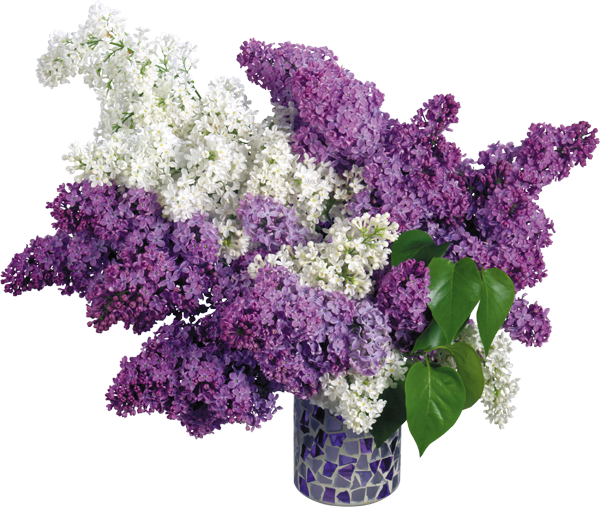 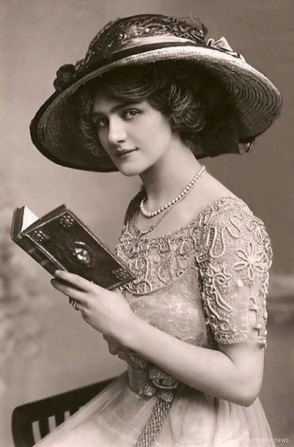 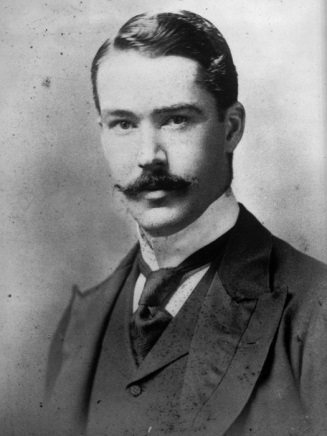 Алмазовы – …
Алмаз – очень прочный драгоценный камень, блестящий, многогранный
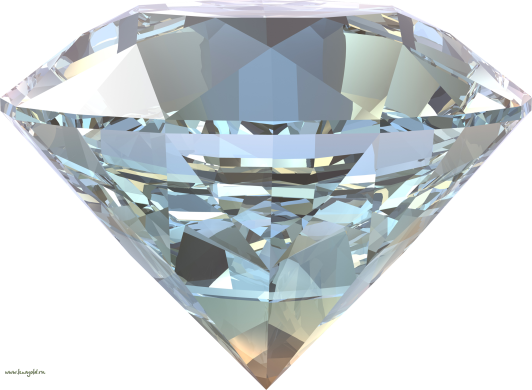 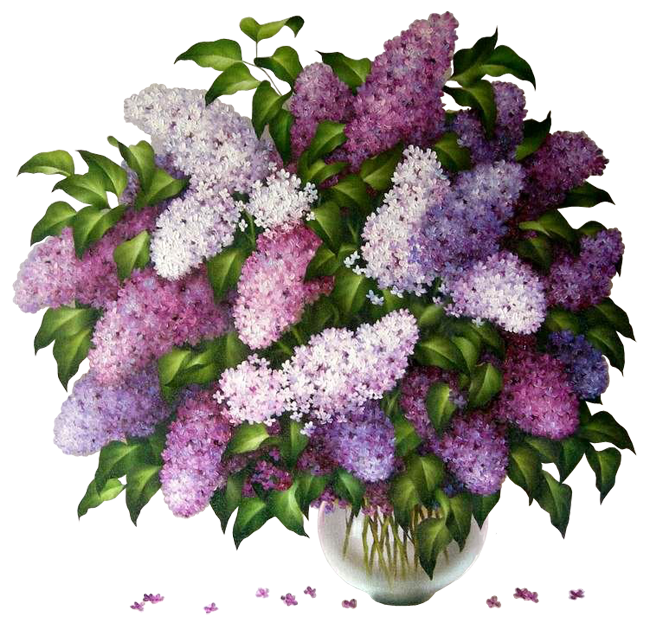 АУДИОФРАГМЕНТ
ДЕНОТАТНЫЙ ГРАФ
не давала падать…
поддерживала…
приучилась встречать…
отказывала…
создавала…
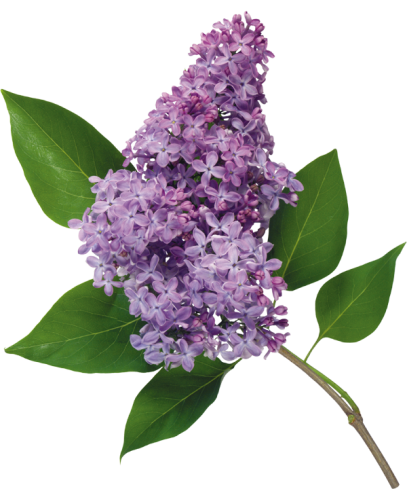 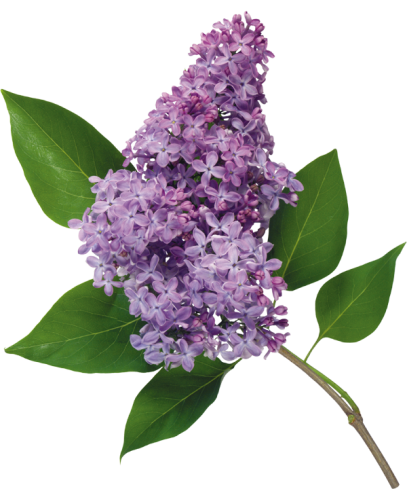 она бывала его…
Как Верочка себя вела два года, пока ее муж «торжественно проваливал» экзамены в Академию генерального штаба?
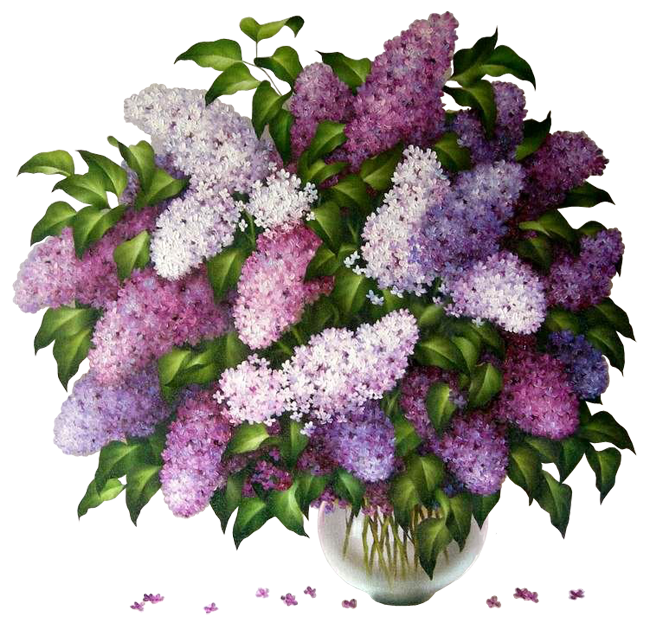 СЦЕНКА
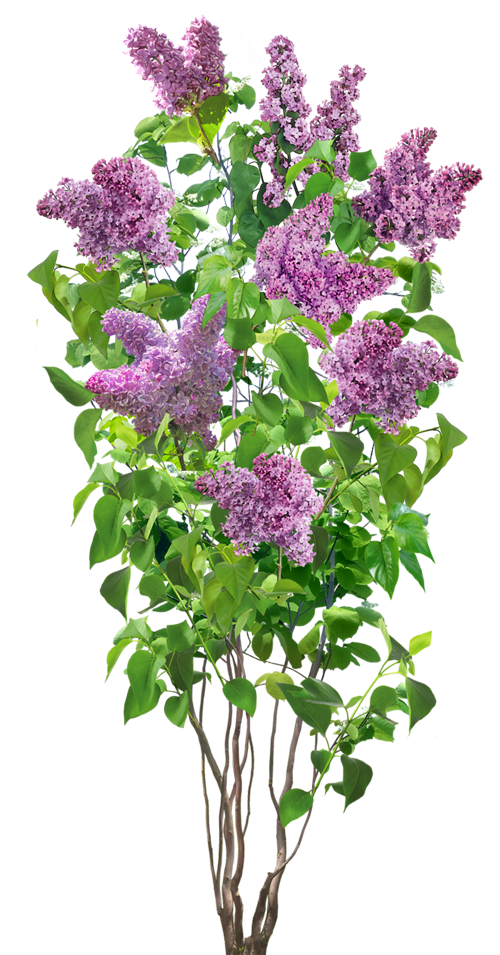 СЛОВАРНАЯ РАБОТА
САМОПОЖЕРТВОВАНИЕ - жертвование собой, своими личными интересами во имя кого-либо, чего-либо
ЭГОИЗМ – 
поведение, целиком определяемое мыслью о собственной пользе, выгоде, предпочтение своих интересов интересам других людей; себялюбие
«В ЛОМБАРДЕ»
А
Н
Т
И
Т
Е
З
А
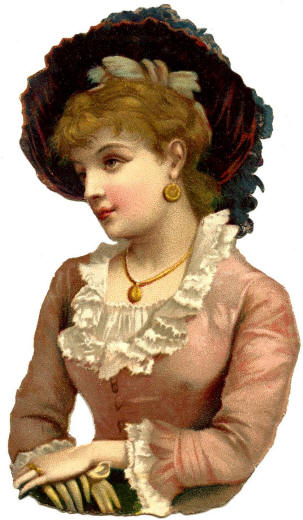 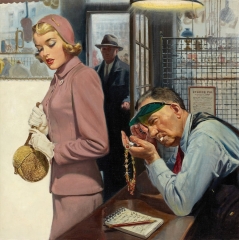 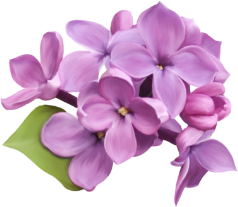 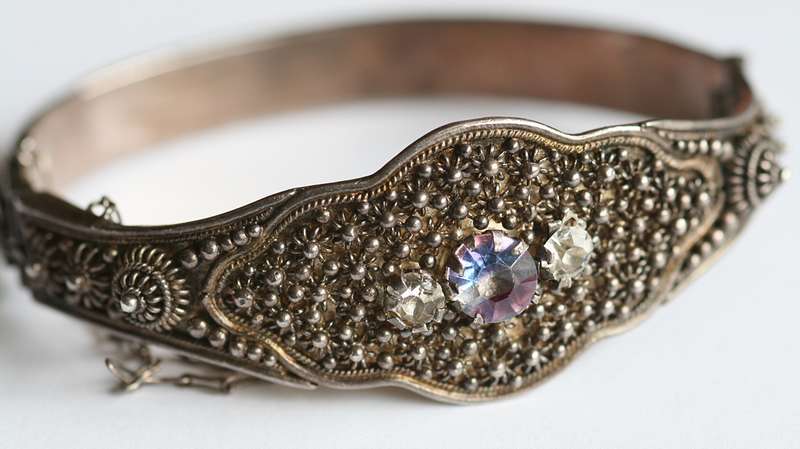 «У САДОВНИКА»
Почему герои решают посадить именно кусты сирени?
Сирень – 
это символ  весны, любви и самых чистых человеческих чувств, надежд
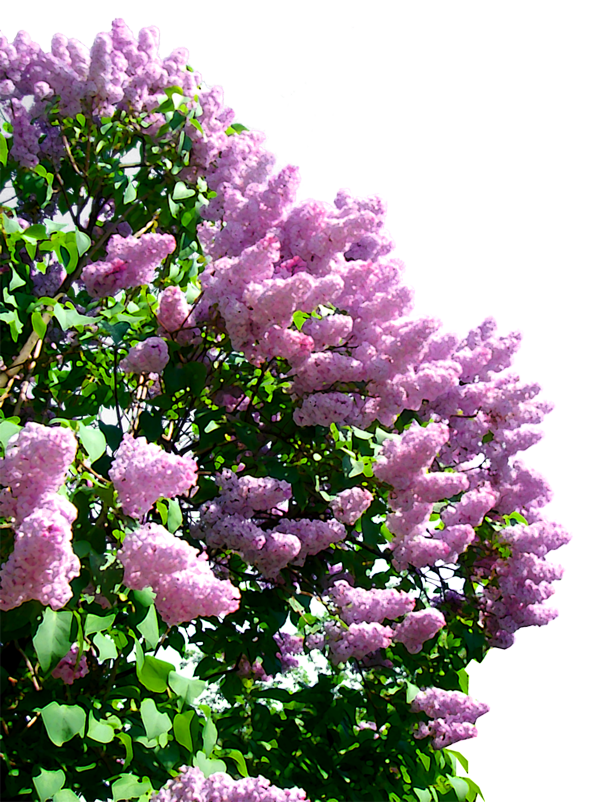 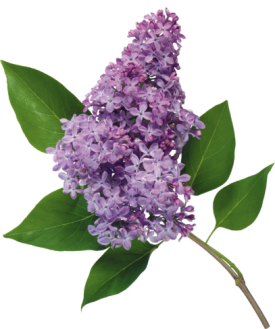 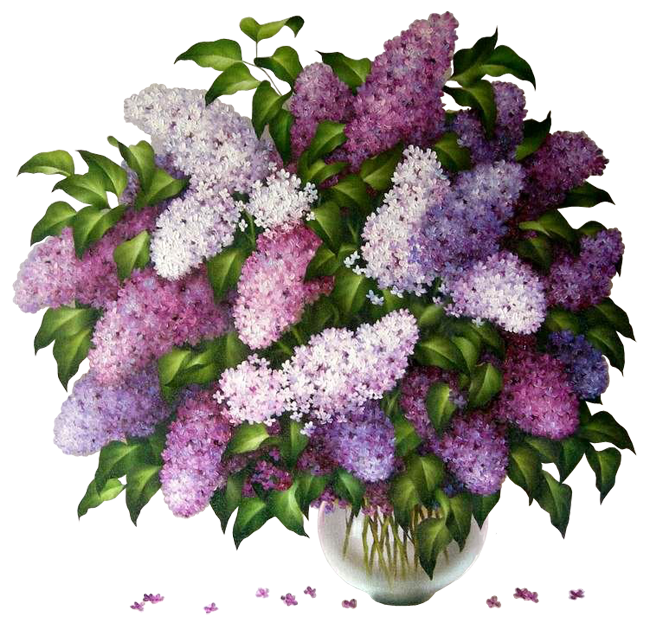 ДИНАМИЧЕСКАЯ ПАУЗА
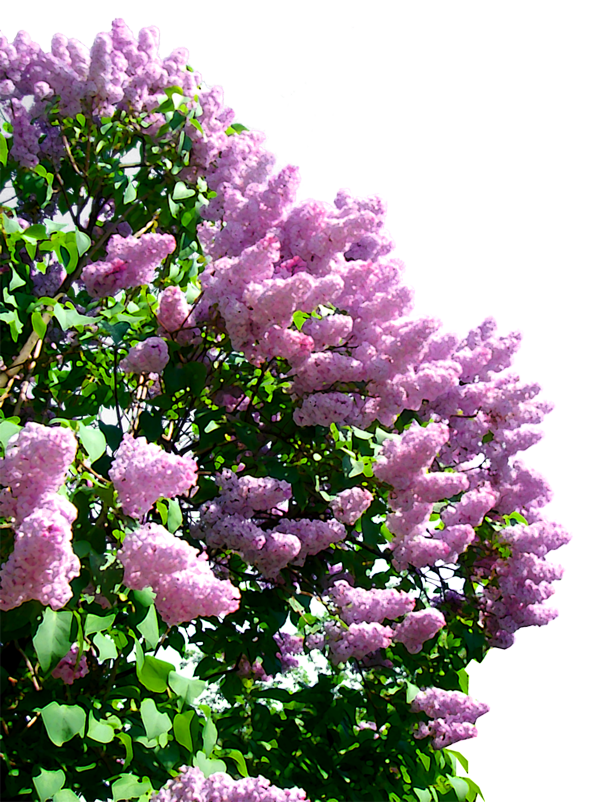 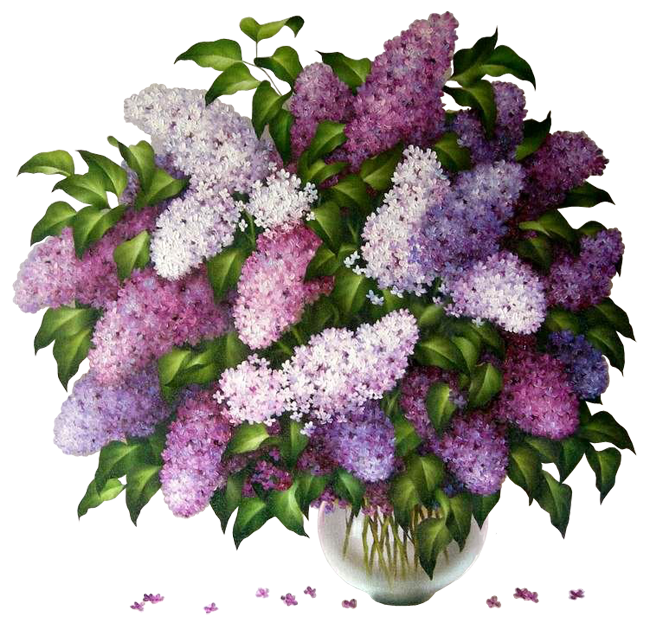 «НИКОЛАЙ СДАЛ ЭКЗАМЕН…»
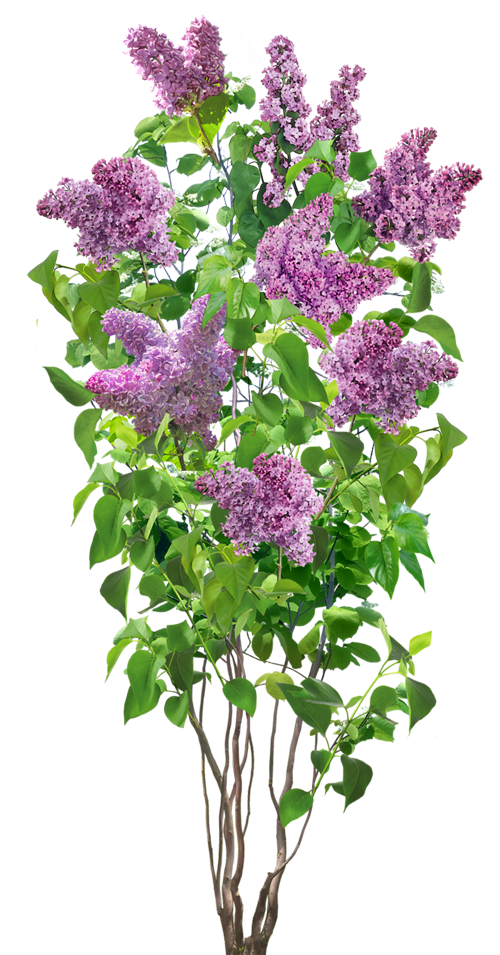 Как можно оценить поступок героев с моральной точки зрения?
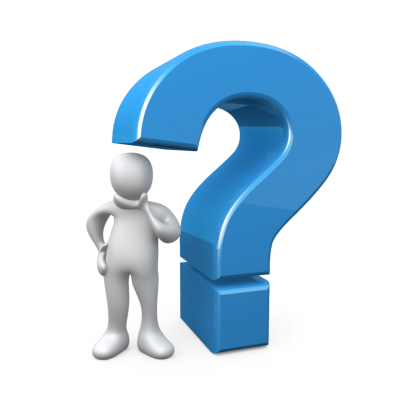 БЕЗНРАВСТВЕННЫЙ
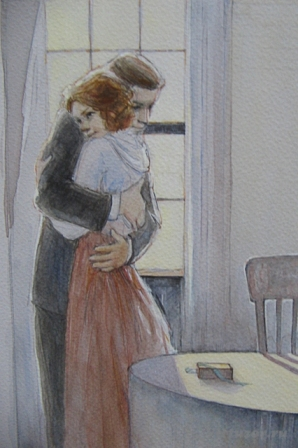 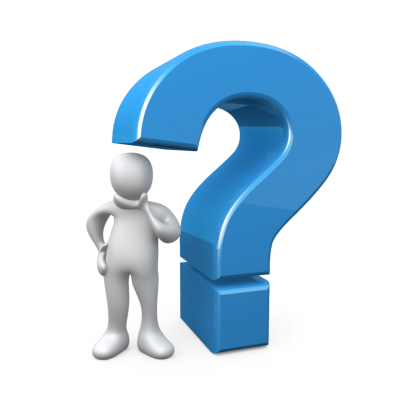 ЛОЖЬ ВО СПАСЕНИЕ
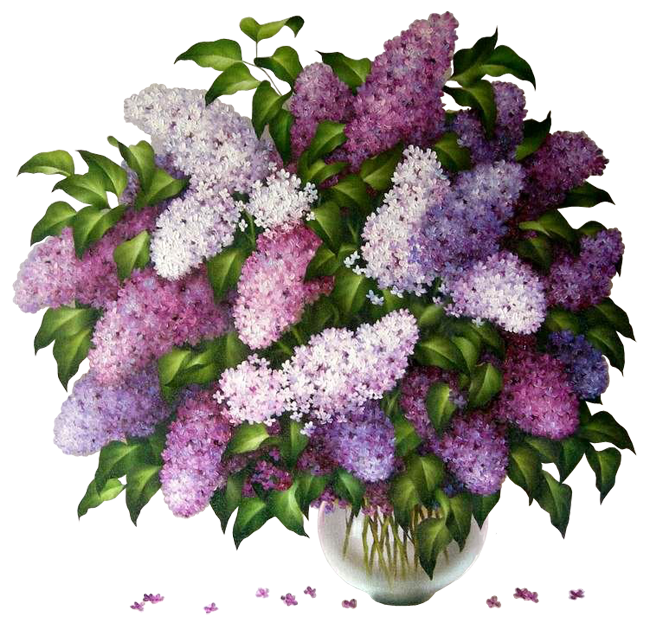 КОМПОЗИЦИЯ
Традиционное построение произведения:
1. ЭКСПОЗИЦИЯ
2.ЗАВЯЗКА
3.РАЗВИТИЕ ДЕЙСТВИЯ
4.КУЛЬМИНАЦИЯ
5.РАЗВЯЗКА
Построение рассказа «Куст сирени»:
1.ЗАВЯЗКА
2.ЭКСПОЗИЦИЯ
3.РАЗВИТИЕ ДЕЙСТВИЯ
4.КУЛЬМИНАЦИЯ
5.РАЗВЯЗКА
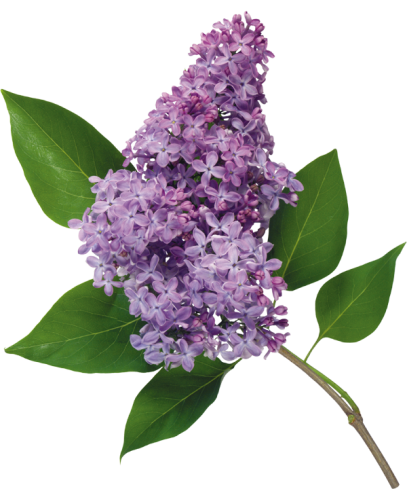 Построение произведения, когда начальные и конечные образы повторяются с точностью до наоборот, называется зеркальной композицией
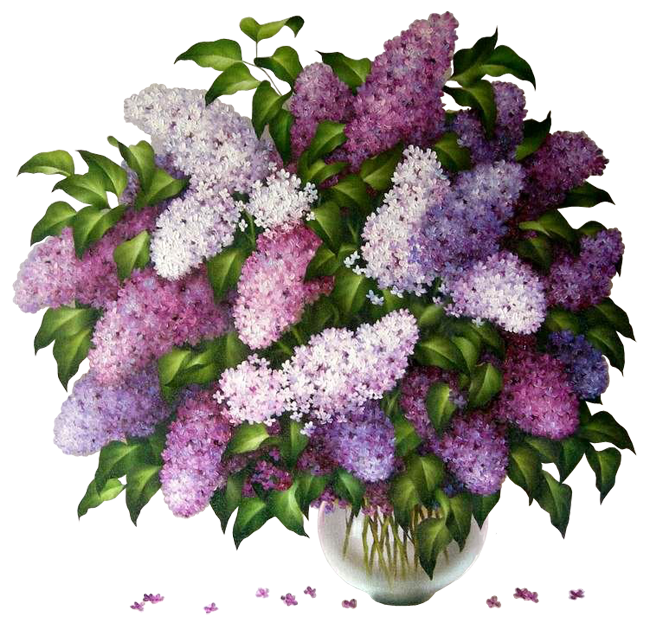 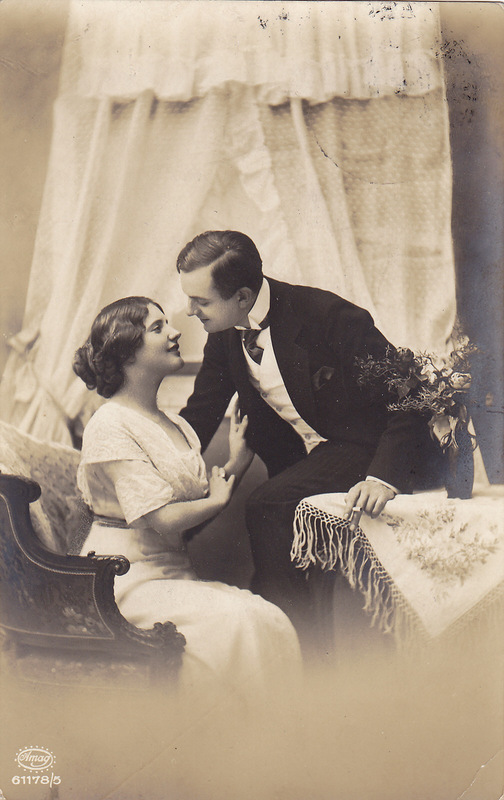 Любить – значит жить жизнью того, кого любишь. 
Л.Н.Толстой

Любовью дорожить умейте… 
С.Щипачев

Залог семейного счастья в доброте, откровенности, отзывчивости. 
Э.Золя
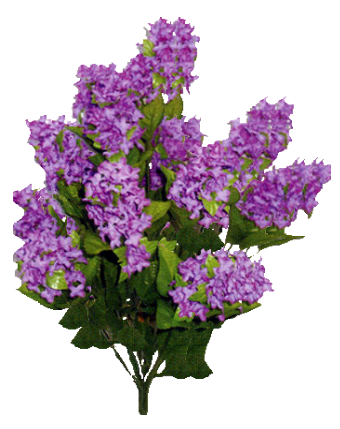 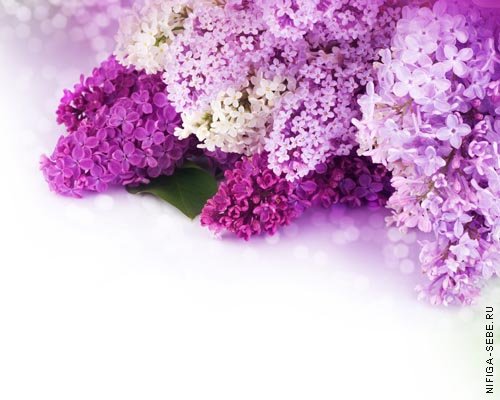 ДОМАШНЕЕ ЗАДАНИЕ
(по выбору)
1.Создать презентацию «Мое представление о семейном счастье»
2.Подготовить творческий пересказ данной истории от лица героев 
(на выбор)
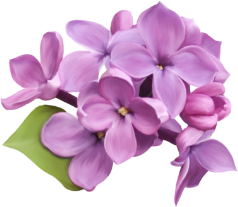 3. Нарисовать иллюстрацию 
к рассказу
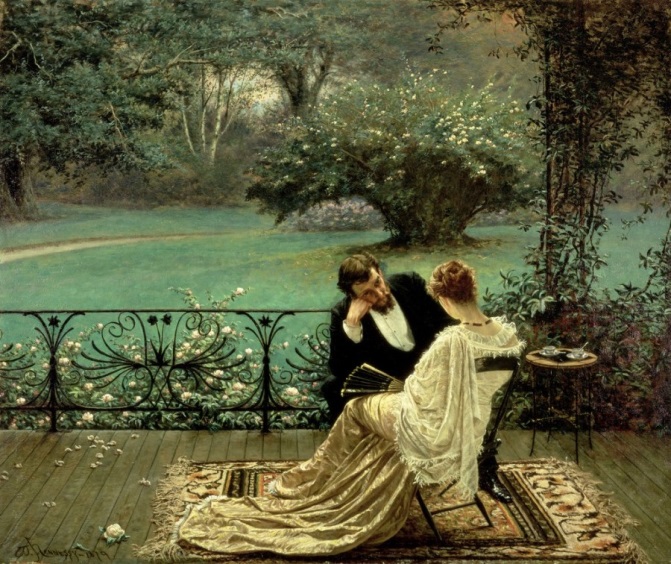 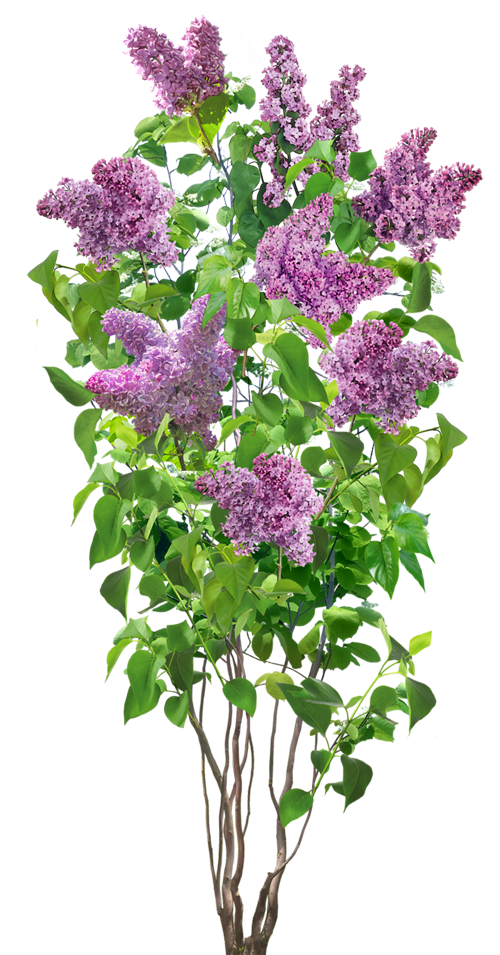 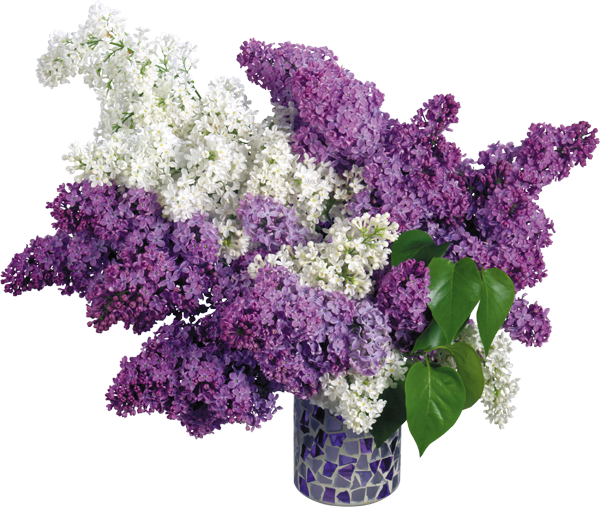 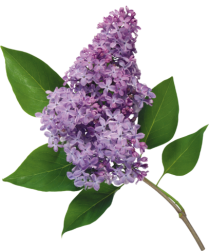